The DOE Webinar will begin shortly . . .
Why is there no sound?
Once you logged into the webinar, you were provided two options to listen to this broadcast.  The first option is through your computer speakers, the second option is via dialing the phone number provided to you upon login to the webinar.  If you chose to listen through your computer speakers, you may need to turn your speaker volume on or up.    
Will DOE provide access to the recorded webinar after the meeting?
Yes, all those who registered will receive a link to the slides and to the recorded webinar soon after the meeting.  It will also be available on the DOE SBIR/STTR web site.
Where can I find the Topics being discussed today?
This link will take you to the Funding Opportunity Announcement (FOA) page that lists the FY 2020 Phase I Release 2 Topics:  https://science.osti.gov/sbir/Funding-Opportunities 
What if my question was not answered at today’s webinar?
Please contact the point of contact that follows each subtopic in the document listed above for further clarification.
If you have a question about the grant application process, please send us an email at:                                   sbir-sttr@science.doe.gov or call us at (301) 903-5707.
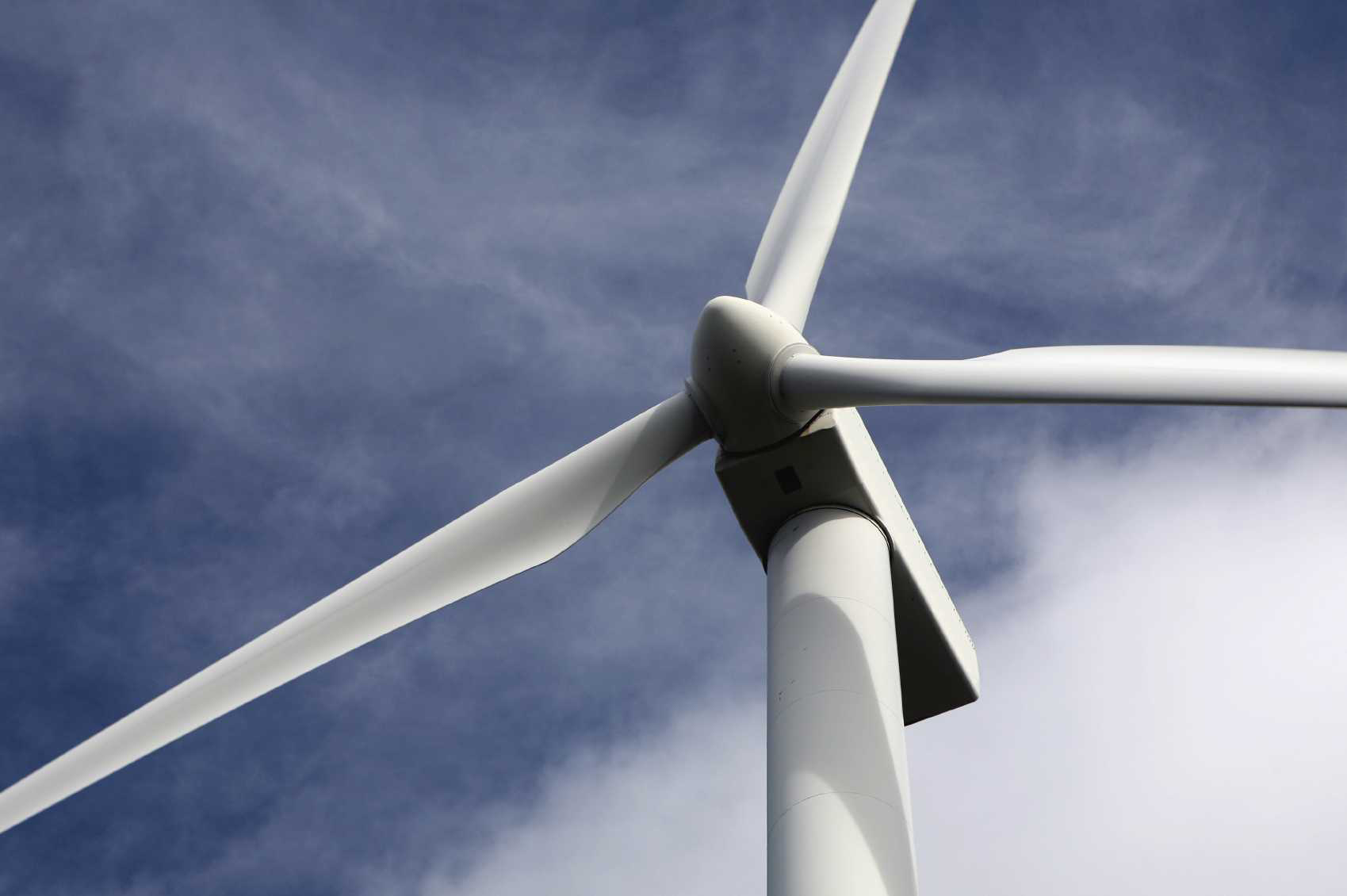 DOE SBIR/STTR Phase I Release 2 Topics WebinarTopics associated with theFY 2020 Phase I Release 2Funding Opportunity AnnouncementTopics 06-17
DOE SBIR/STTR Programs Office
November 19, 2019
TODAY’S AGENDA
3
FY 2020 Phase I Schedule
4
Phase I Funding Opportunity AnnouncementsParticipating DOE Programs (FY 2020)
Office of Advanced Scientific Computing Research
Office of Basic Energy Sciences
Office of Biological and Environmental Research
Office of Nuclear Physics
Office of Science
Phase I
Release 1
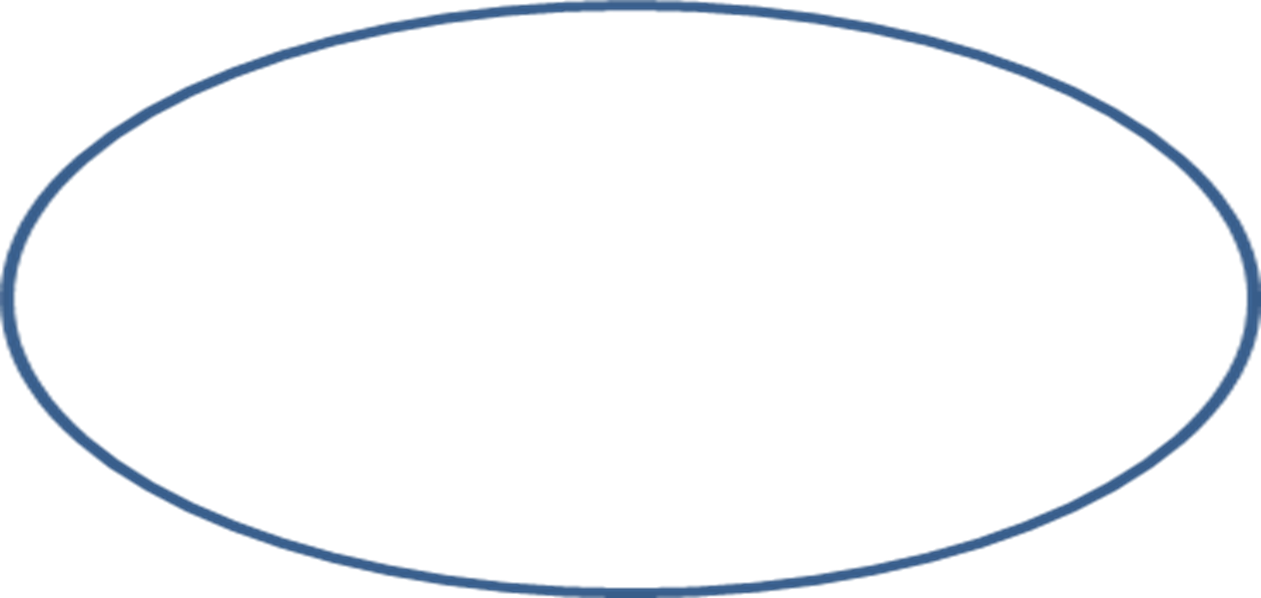 Office of Cybersecurity, Energy Security, and Emergency Response 
Office of Defense Nuclear Nonproliferation
Office of Electricity
Office of Energy Efficiency and Renewable Energy
Office of Environmental Management
Office of Fossil Energy
Office of Fusion Energy Sciences
Office of High Energy Physics
Office of Nuclear Energy
Phase I
Release 2
5
Funding Opportunity Announcement (FOA) Webinar
FY20 Phase I Release 2 FOA will be issued on December 16th 
Join our Mailing List – this field is on every DOE SBIR/STTR web page
Following the issuance of the FOA, look for an email with a link to the FOA

Webinar with Q&A for this FOA on December 19th    
Overview of the FY 2020 DOE SBIR/STTR Programs   
Following the issuance of the FOA, look for an email announcing this webinar
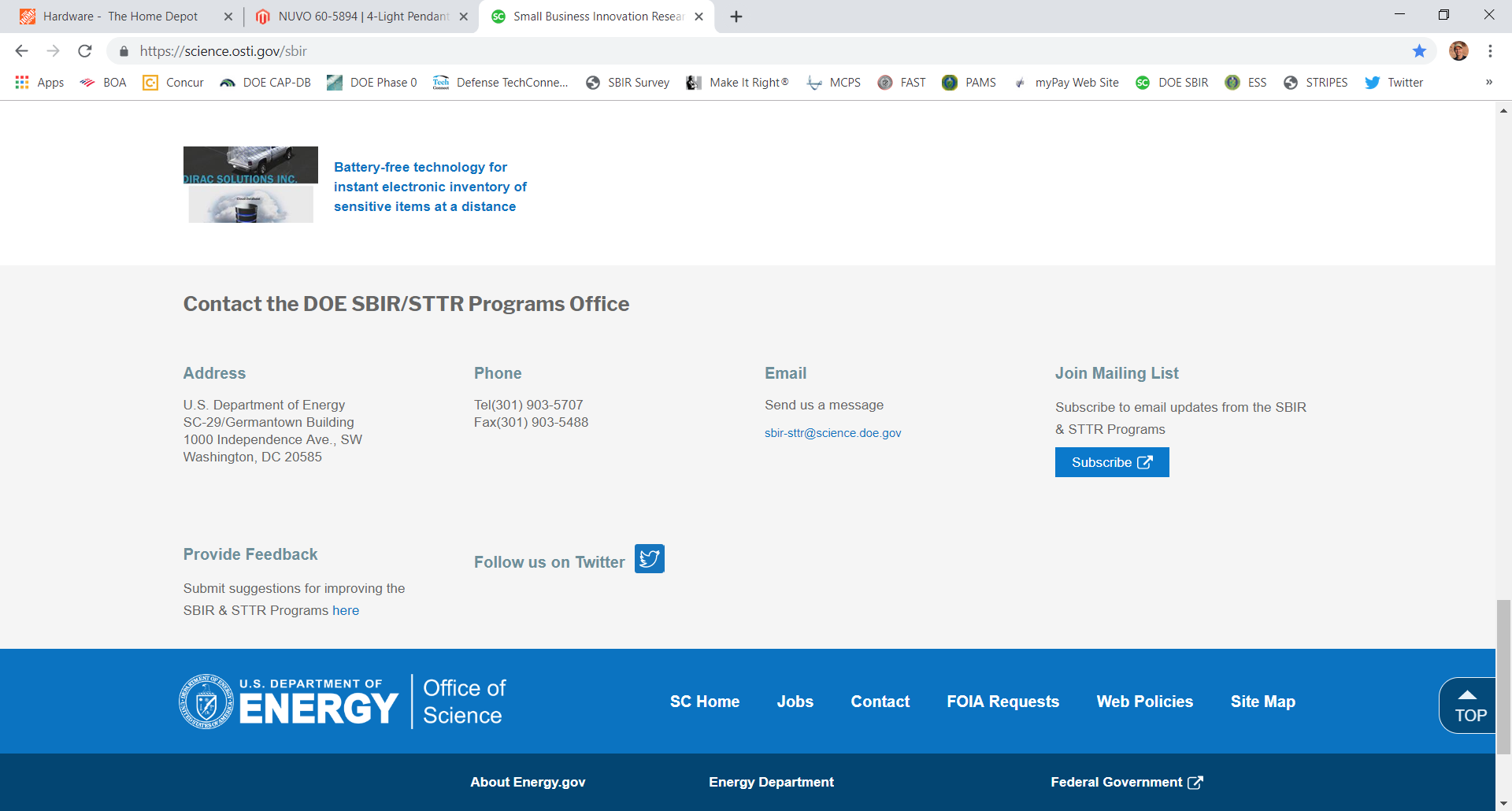 6
Topic Basics
Topics are created by DOE program managers and define important technology breakthroughs needed in R&D areas that support the DOE mission
Topics are organized by DOE Program Office, e.g., EERE, BES, etc.
DOE program managers are listed with each subtopic
Questions to DOE program managers are limited to clarification of the topic and subtopic (including references)
Clarification is provided to help you determine whether your technology fits within the topic and subtopic
You may communicate with these topic managers from the release of topics until the grant application due date 
The decision to apply is yours
7
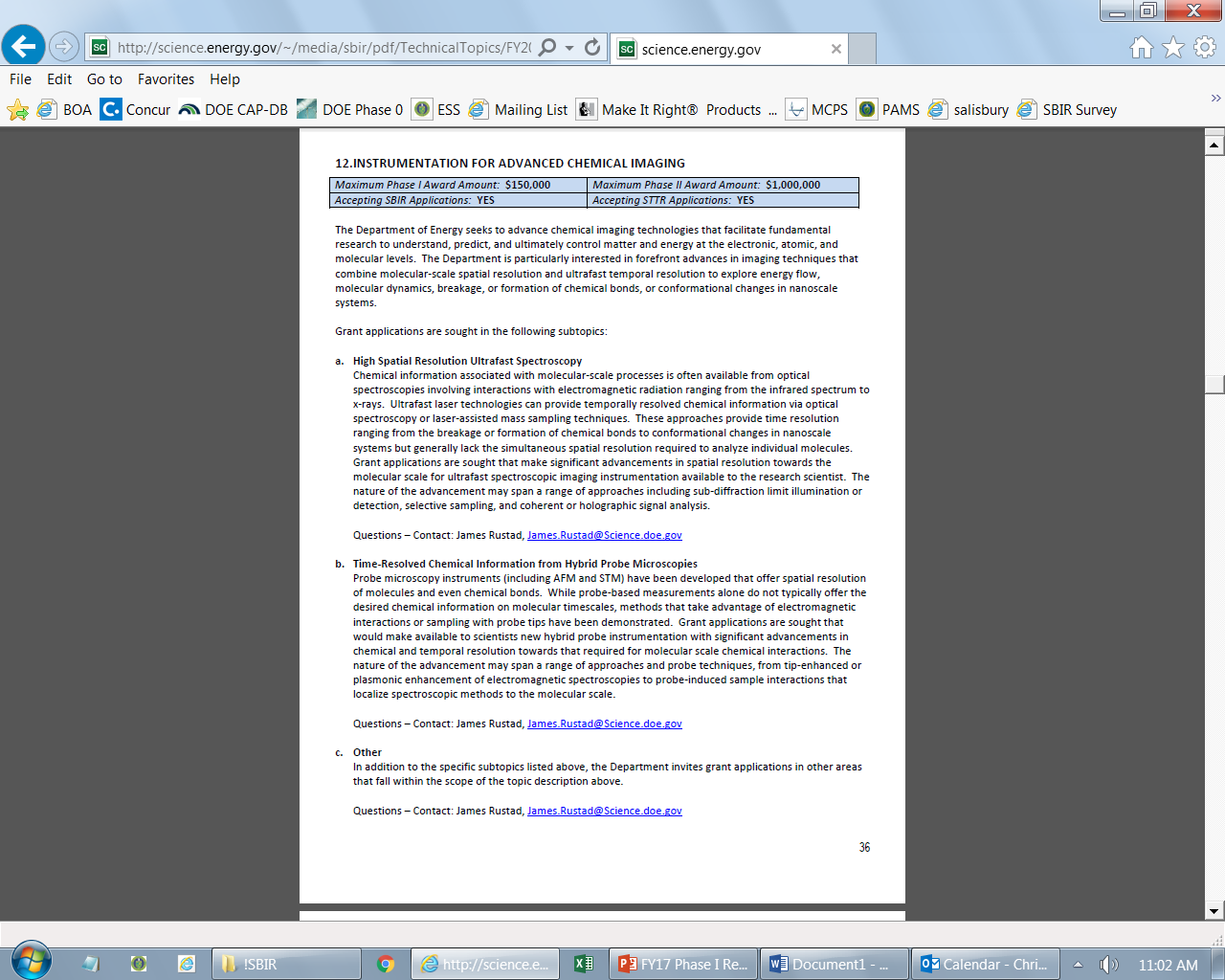 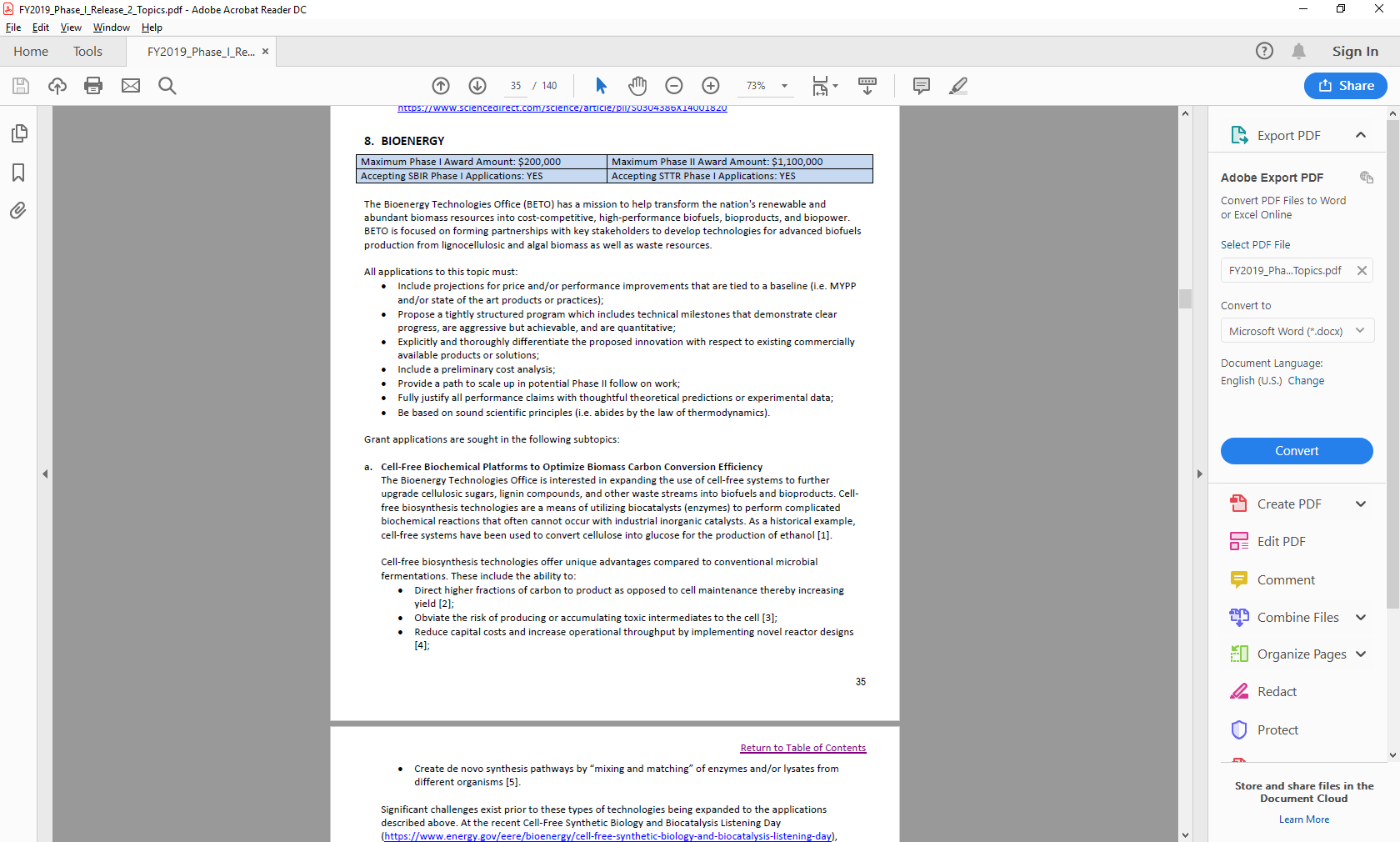 Example Topic
Topic & Subtopic
You must specify the same topic and subtopic in your Letter of Intent and grant application
Topic Header
Lists the maximum award amounts for Phase I & Phase II and the types of application accepted (SBIR and/or STTR)
Program Manager 
Each subtopic lists the responsible DOE program manager
“Other” Subtopic
References
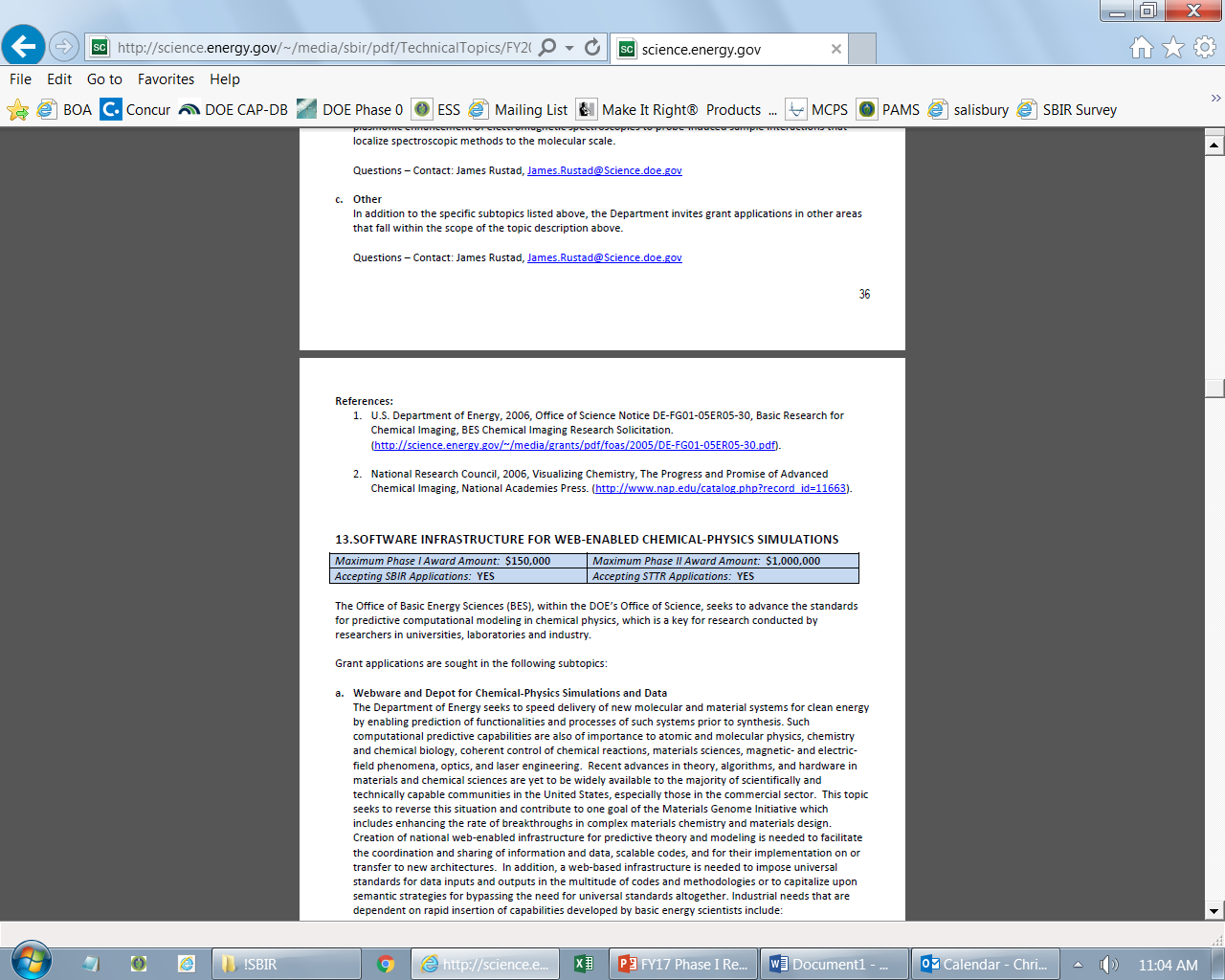 8
[Speaker Notes: Here is an example topic from our current announcement.  Note that every SBIR or STTR application must include the topic and subtopic to which you are applying.  The general topic description describes the general field of technology that is of interest.  The subtopics describe specific opportunities in which proposals are requested.  Each topic at DOE will also have an “other” subtopic.  Under this subtopic you can submit proposals that fall within the general topic description, but do not fit with any of the other subtopics.  We have found that when we write the subtopics too narrow sometimes we miss good opportunities, and this “other” subtopic is a means collecting disruptive solutions.]
Topic 14: WIND
Integrated Low-Cost Instrumentation for Wind Turbine, Plant Control, and Distributed Wind Site Assessment 
Sensor and Sensing Technologies for Offshore Subsea Cable Monitoring and Fault Detection System 
Other

Questions:  Mike Derby, Michael.Derby@ee.doe.gov
Topic 17: JOINT TOPIC: WATER, WIND, AND ADVANCED MANUFACTURING TECHNOLOGIES OFFICES: AFFORDABLE, GRID-FRIENDLY, HIGH-TORQUE DIRECT-DRIVE GENERATORS
Compact Power Conditioning Systems for High-Torque, Low-Speed Machines

Questions:  Rajesh Dham, rajesh.dham@ee.doe.gov 
Michael Derby, michael.derby@ee.doe.gov  
Allen Hefner allen.hefner@ee.doe.gov
Topic 06: ADVANCED MANUFACTURING
Atomic Precision for Energy Efficient and Clean Energy-Related Microelectronics
Sensors for Harsh and Corrosive Environments
Critical Materials Supply Chain Enabling Research
Water Desalination: Cost-effective Energy-Recovery for Modular Desalination Systems

Questions:  Subtopics a – Tina Kaarsberg, tina.kaarsberg@ee.doe.gov 
                    Subtopics b – Brian Valentine, brian.valentine@ee.doe.gov                             or Al Hefner, allen.hefner@ee.doe.gov 
                    Subtopics c –  Helena Khazdozian, Helena.khazdozian@ee.doe.gov 
  Subtopics d – Melissa Klembara, melissa.klembara@ee.doe.gov
Topic 07: BIOENERGY
Novel Approaches for Monitoring and Valorizing Bioenergy-Derived Ecosystem Services
Bioenergy Feedstock Engineering Incubator

Questions:  Subtopics a – Kristen Johnson, kristen.johnson@ee.doe.gov 
                   Subtopics b – Mark Elless, mark.elless@ee.doe.gov
Topic 08: BUILDINGS
Advanced Robotics, Tools, and Approaches for Retrofitting of Existing Buildings
Innovative Building Energy Rating Delivery Models
Efficient, Resilient Building Technologies
Novel Materials and Processes for Solid-State Lighting

Questions:  Subtopics a – Sven Mumme, sven.mumme@ee.doe.gov 
Subtopics b – Madeline Salzman, madeline.salzman@ee.doe.gov 
Subtopics c –  Nelson James, nelson.james@ee.doe.gov 
Subtopics d –  Brian Walker, brian.walker@ee.doe.gov
Topic 09: FUEL CELLS
Production of Low-cost Hydrogen from Off-shore Wind Power

Questions:  Subtopics a  – Michael Hahn, michael.hahn@ee.doe.gov
Topic 10: GEOTHERMAL
Advanced Geothermal Energy Storage


Questions:  William Vandermeer, william.vandermeer@ee.doe.gov
Topic 11: SOLAR
TECHNOLOGY TRANSFER OPPORTUNITY: Microwave Photoconductance Spectrometer for Roll-to-Roll Deposited Semiconductor Materials
Solar Seed Fund: Affordability, Reliability, and Performance of Solar Technologies 

Questions:  solar.sbir@ee.doe.gov
Topic 12: VEHICLES
Electric Drive Vehicle Batteries
Gallium Nitride Device Qualification for Electric Drive Vehicle Power Electronics
Research on Energy Efficiency in Emerging Mobility Systems
Multifunctional Composite Materials and Structures for Vehicle Applications 
Questions:  Subtopics a – Samm Gillard, Samuel.Gillard@ee.doe.gov 
Subtopics  b – Steven Boyd, steven.boyd@ee.doe.gov 
Subtopics c – Prasad Gupte, Prasad.Gupte@ee.doe.gov 
Subtopics d – Felix Wu, felix.wu@ee.doe.gov
Topic 13: WATER
Research & Development for Testing of Oil-Free Bearings/Bushings for Hydropower Components
Innovative Sensing and Data Platforms for Water and Hydropower
Co-Development of Marine Energy Technology at Smaller Scales
Waterway Debris Remediation Powered by Marine Energy

Questions:  Rajesh Dham, rajesh.dham@ee.doe.gov
Topic 15: JOINT TOPIC: BIOENERGY AND ADVANCED MANUFACTURING TECHNOLOGY OFFICES: NOVEL UTILIZATION STRATEGIES FOR OCEAN PLASTIC WASTE
Novel Utilization Strategies for Ocean Plastic Waste

Questions:  Melissa Klembara, Melissa.Klembara@ee.doe.gov                            or Jay Fitzgerald, Jay.Fitzgerald@ee.doe.gov
Topic 16: JOINT TOPIC: BUILDING AND ADVANCED MANUFACTURING TECHNOLOGIES OFFICES: ADVANCED, AFFORDABLE THERMAL ENERGY STORAGE
Thermal Energy Storage in Buildings 
Thermal Energy Storage in Industry and Relevant Materials Manufacturing

Questions:  Subtopics a – Sven Mumme, sven.mumme@ee.doe.gov 
Subtopics  b – Tina Kaarsberg, tina.kaarsberg@ee.doe.gov 
or Robert Gemmer, bob.gemmer@ee.doe.gov
DOE SBIR/STTR Programs OfficeContact Information
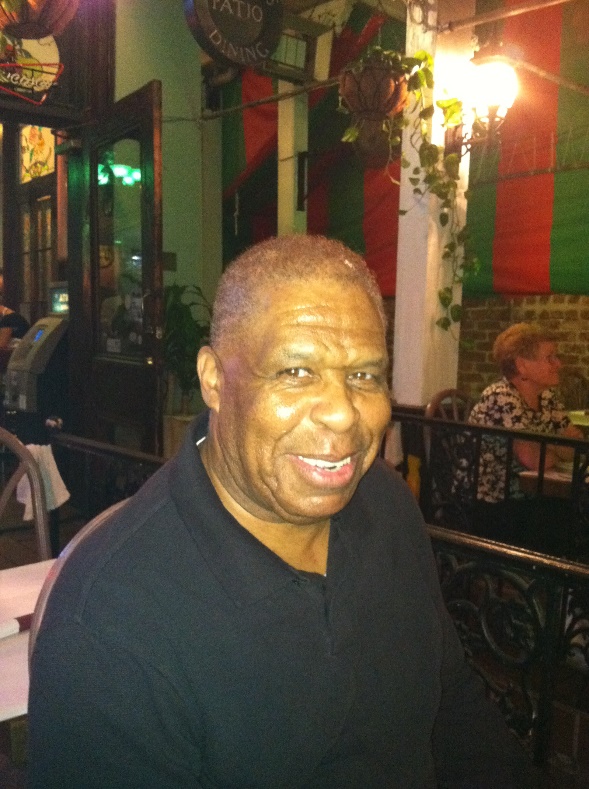 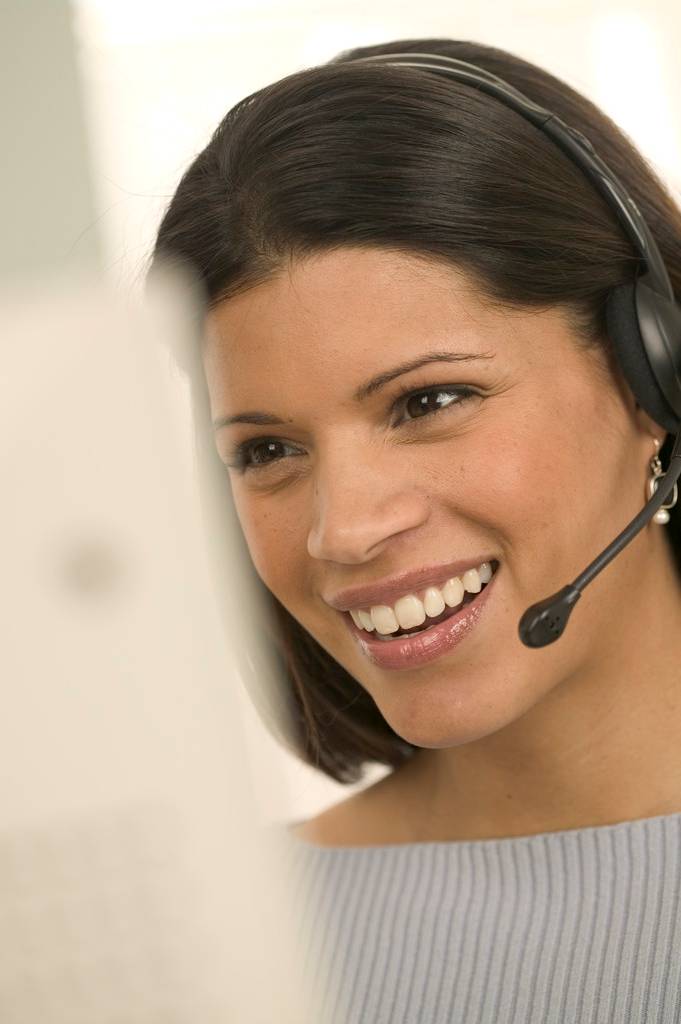 SBIR/STTR Web:  https://science.osti.gov/sbir 

Email:  sbir-sttr@science.doe.gov

Phone Assistance Hotline:  301-903-5707

DOE Phase 0 Assistance Program:  http://www.dawnbreaker.com/doephase0/ 

DOE Application Assistance:  https://science.osti.gov/SBIRLearning
21